學習單  適合對象：高中生
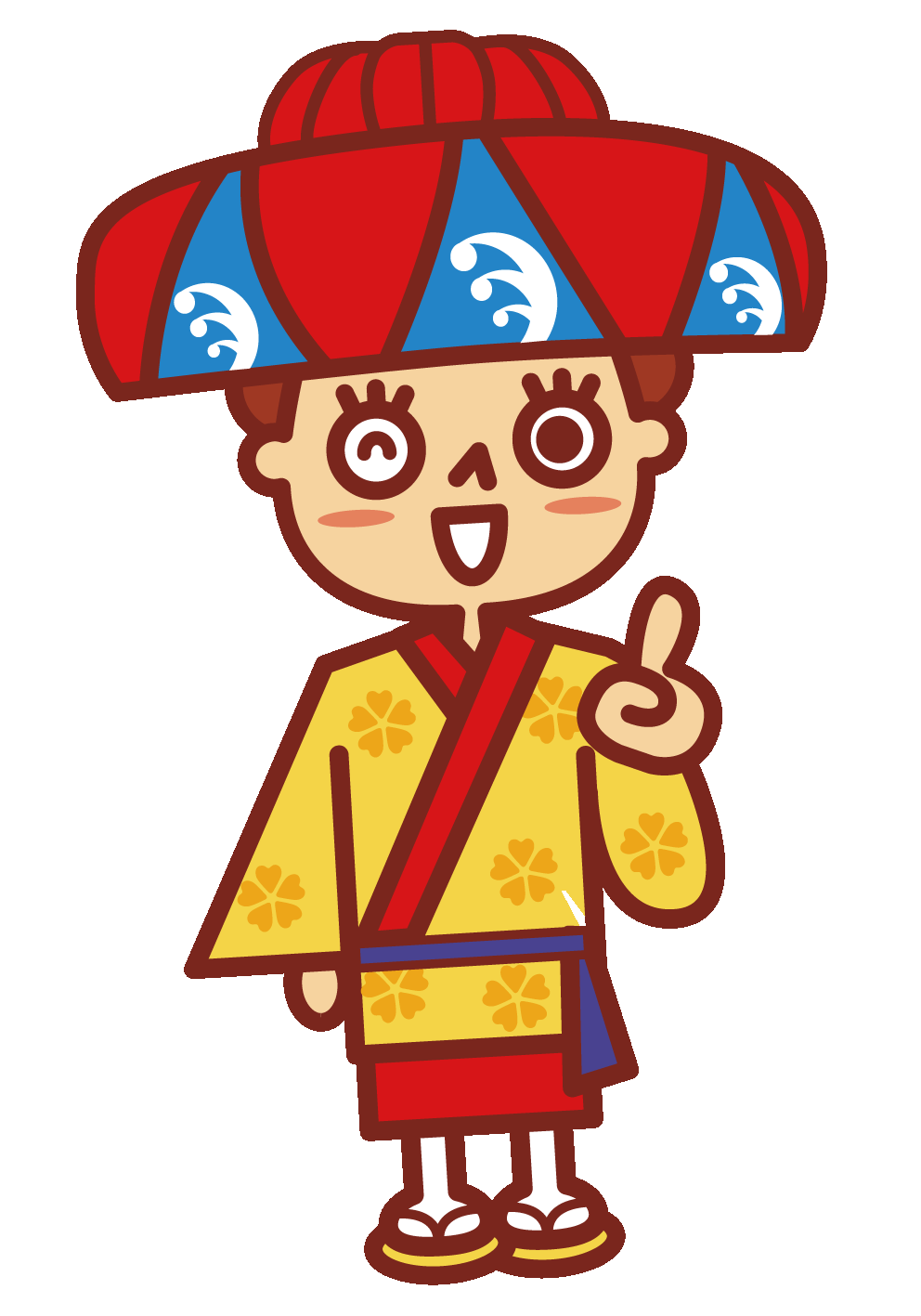 從Q1～5的沖繩問題中，學習與沖縄相關的知識吧！
料理・歷史・世界遺產
Q1
沖繩料理的特色以及常用食材是什麼？
（參考答案）
在沖繩有句話是：「豬除了叫聲以外的部分都可以吃。」這句話說明了豬肉是沖繩餐桌上不可欠缺的食材。在日本本島很少見的苦瓜、木瓜、絲瓜等蔬菜也是沖繩人常吃的食物。另外，沖繩料理的特色是受到中國、東南亞、美國等外來影響很大。
Q2
沖繩飲食文化中，有與外國料理融合的例子嗎？
（參考答案）
從外國傳入的料理，已經成為沖繩飲食文化的一部分了。以來自美國的移民的影響最多，也有受到中南美、亞洲等地的影響。例如「牛排」廣受沖繩人的喜愛到可以稱為沖繩飲食文化的地步。另外還有「塔可飯」這樣把外國料理做沖繩風改良而成為沖繩特色料理的例子。沖繩料理的特色是不管是什麼料理的份量都很多。
Q3
沖繩的守護神「沖繩招福獅（SHISA）」是什麼？
（參考答案）
「獅子」在沖繩方言中的發音是「SHISA」。據說，最早起源於埃及的人面獅身像，經由絲路傳至中國後，14世紀時再從中國傳至沖繩。嘴巴打開的招福獅是公的，具有招福之力，放置於右側。嘴巴閉起的是母的，可以防止災厄入宅，放置於左側。招福獅是沖繩家庭的守護神，能夠驅魔鎮煞，通常會鎮坐在屋頂上或玄關口。
Q4
請將沖繩的世界遺產「琉球王國城跡及關聯遺產群（共九處）」串聯成一個完整行程
（參考答案）
九個地點要在一天內走完比較困難，所以來安排兩天的行程。第一天從北部的今歸仁城跡（今歸仁村）～勝連城跡（宇流麻市）～座喜味城跡（讀谷村）～中城城跡（北中城村）。第二天以首里為起點往南，首里城跡（那霸市）～園比屋御嶽石門（那霸市）～玉陵（那霸市）～識名園（那霸市）～齋場御嶽（南城市）的順序最推薦。
Q5
日本第一個獲得「國際暗天公園」認定的「西表石垣國家公園」是什麼樣的地方？
「西表石垣公園」位在日本的南端的八重山群島上，陸上面積約406.53平方公里，距離台灣往東270公里，擁有廣闊的亞熱帶特殊自然景觀。在珊瑚礁所環繞的島嶼上棲息著眾多的稀有動植物，包含了需要極暗棲息地的八重山螢火蟲（八重山特有種）。
（參考答案）
學習單  適合對象：高中生
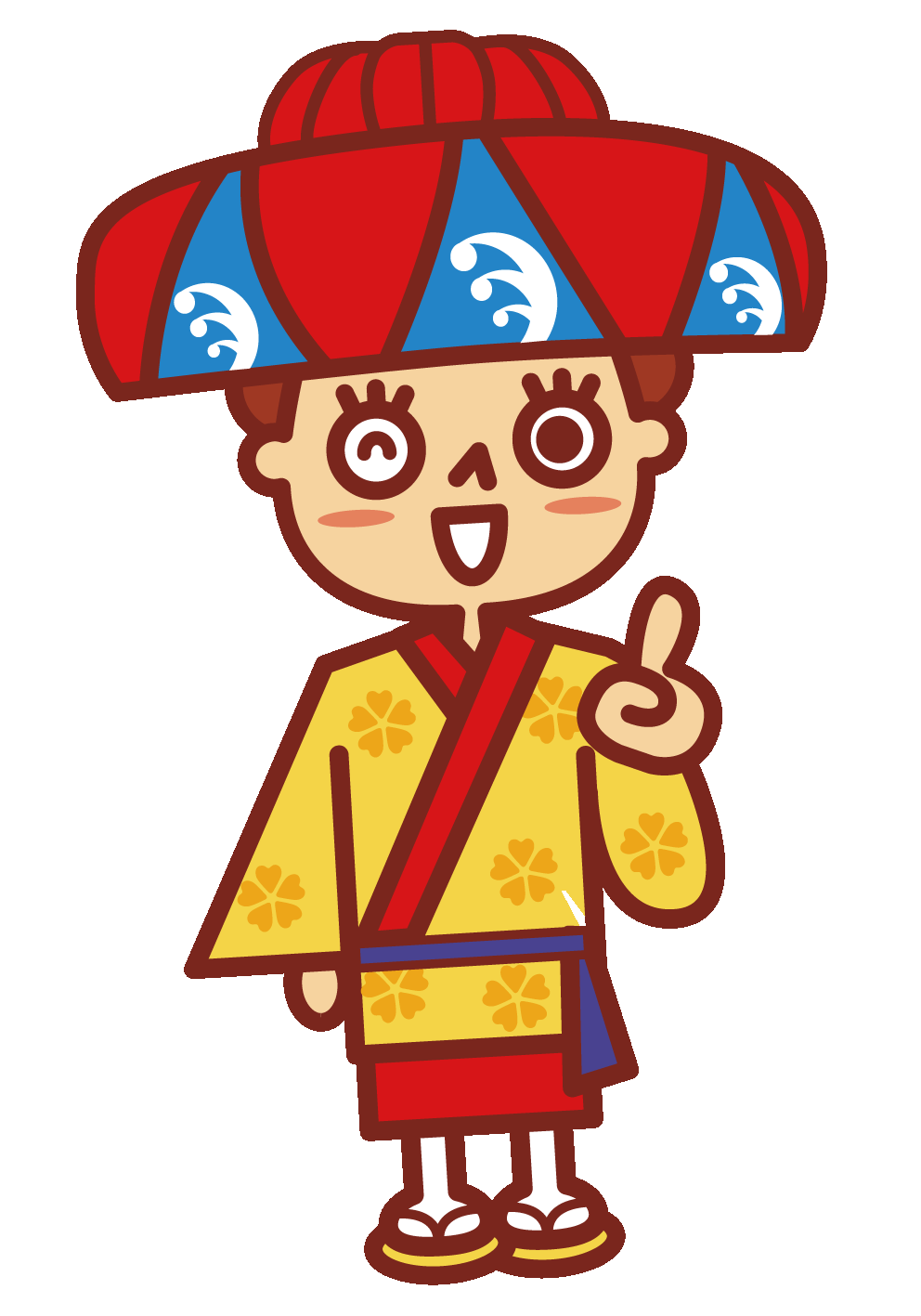 從Q1～5的沖繩問題中，學習與沖縄相關的知識吧！
自然・環境・歴史・文化
Q1
珊瑚礁在海洋中有什麼作用？
（參考答案）
沖繩的海是世界上透明度屈指的美麗海洋，棲息著五顏六色的珊瑚。珊瑚礁就是海洋生物的寶庫，牠會伸出觸手捕捉海中的浮游生物食用，在牠體內共生的蟲黃藻會行光合作用產生能量。
Q2
如果珊瑚死亡會有什麼影響呢？
（參考答案）
珊瑚死亡後，對珊瑚礁生態系會發生很大的影響，棲息在珊瑚礁中的生物也會隨之消失。生態系崩解後，沖繩的美景減少，想來沖繩海洋玩的人也會減少，有可能會對沖繩的觀光產業產生衝擊。
Q3
沖繩縣過去是怎樣的國家？
（參考答案）
沖繩縣過去是個獨立國家——「琉球王國」，地位最高的是國王。另外，當時與中國、日本、東南亞各國進行轉口貿易，相當盛行。現在沖繩的傳統工藝品，如陶器、紡織品、漆器等技術都是從當時流傳下來的。
Q4
為什麼美軍基地會集中在沖繩？
（參考答案）
1952年日本和美國簽署「安全保障條約」後，美國獲得可以在全日本設置美軍基地的權利。之後，因日本希望可以成為平等的關係，因此條約內容做了修改，此後日本本島的基地便全數集中移動至沖繩。以那霸市為中心，半徑2000km範圍內有馬尼拉、上海等亞洲主要都市，因此沖繩在亞洲的戰略位置對美軍來說很重要，被稱為「Keystone of the Pacific（太平洋基石）」。
Q5
可以學習沖繩當地文化場所有哪些？在該處要學習什麼？
在沖繩，有「沖繩世界文化王國・玉泉洞」、「體驗王國 MURASAKI村」等數個可以學習沖繩文化的設施。另外在「第一牧志公設市場」可以認識沖繩特有的食材、在「那霸市文化TENBUS館」可以學習傳統工藝之美等。
（參考答案）